Thought For The Week!
May the Lord bless you and keep you,
May the Lord let his face shine on you and be gracious to you,
May the Lord uncover his face to you and bring you peace.                                   	     -  Numbers 6:24-26.
Thought For The Week!
Do not be sad: the joy of the Lord is your strength.
                    - Nehemiah 8:10
Thought For The Week!
Happy the peacemakers: they shall be called sons of God.
                      - Matthew 5:9
Thought for the Week!
Love is always patient and kind; it is never jealous; love is never boastful or conceited; it is never rude or selfish, it does not take offence, and is not resentful.
Love takes no pleasure in other peoples’ sins but delights in the truth; it is always ready to excuse, to trust, to hope, and to endure whatever comes.
Love does not come to an end.        - 1 Corinthians13:4-8
Thought for the Week!
These are 3 things that last: Faith, Hope and Love; and the greatest of these is Love.
               - 1 Corinthians 13:13
Thought for the Week!
The good man is a light          in the   darkness       for the upright.
                      - Psalm 112
Thought for the Week!
To everything there is a season, and a time to every purpose under the heaven.
                 - The Torah
Thought for the Week!
The truth shall make you free.
                                - St. John
SEEK        THE TRUTH
Thought for the Week!
What actions are most excellent?
To gladden the heart 
     of human beings.
To feed the hungry.
To help the afflicted.
To lighten the sorrow of the sorrowful and
To remove the sufferings of the injured.
                                     - Muhammad
Thought for the Week!
It is more blessed to give than to receive.
                - Acts 20:35
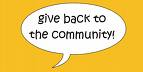 Thought for the Week!
Let each of you look not only to his own interests but also to the interest of others.
               - Philippians 2:4
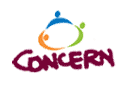 Thought for the Week!
A man     reaps what he sows.
                    - Galatians 6:7
Thought for the Week!
Let us not become weary in doing good.
                         - Galatians 6:9
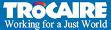 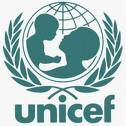 Thought for the Week!
Whatever is true…noble…right… pure…lovely… admirable… praiseworthy… think about such things.
                        - Philippians 4:8
Thought for the Week!
Peace can only last where human rights are respected, where the people are fed and where individuals and nations are free.
                              - Dalai Lama
Thought for the Week!
Heaven is full of answers to prayers for which no-one ever bothered to ask.
                     - Billy Graham
Thought for the Week!
One of the most valuable gifts you can give to another is a good example.
	 
                  - Adapted from God’s 
                      Little Instruction Book
Thought for the Week!
Do not worry about tomorrow; tomorrow will take care of itself; Each day has enough trouble of its own. 
                           - Matthew 6:34
Thought for the Week!
The test of a man is in his conversation.

		- Ecclesiasticus 27:4-7
Thought for the Week!
A man’s words flow out of what fills his heart. 
                          - Luke 6:45
Thought for the Week!
Ask and it will be given to you,
Search and you will find,
Knock and the door will be opened to you.
                  - Luke 11:9-10
Thought for the Week!
TXT GD.
GR8 & PWRFL GD U HAV GIDED ME N DA RITE DRCTN EVR SNC I WAZ BRN
PLS CNTNU TRIEN 2 GIDE ME N DA RITE WY
JC I ASK U 2 HR DIS PRYR. AMN.
                                  	      	    - Prayer Bytes
Thought for the Week!
Earth has enough for everyone’s need but not for everyone’s greed.  
                           - Gandhi
Thought for the Week!
Prejudices, it is well known, are most difficult to eradicate from the heart whose soil has never been loosened or fertilized by education; they grow there, firm as weeds among rocks.
                           - Charlotte Bronte
Thought for the Week!
A tree is known by its fruit; a man by his deeds. A good deed is never lost; he who sows courtesy reaps friendship; and he who plants kindness gathers love.        
                                            - St. Basil
Thought for the Week!
If you cry because the sun has gone out of your life, your tears will prevent you from seeing the stars. 
      - William Shakespeare
Thought for the Week!
There are those who look at things the way they are, and ask why… I dream of things that never were, and ask why not?
                    - Robert F. Kennedy
Thought for the Week!
The highest destiny of the individual is to serve rather than to rule.    
                          
                              - Albert Einstein
Thought for the Week!
A faithful friend is a sturdy shelter: and he that has found one has found a treasure.
                  - Ecclesiasticus 6:14
Thought for the Week!
Be gentle
with the Earth.
 
 - Life’s Little Instruction Book